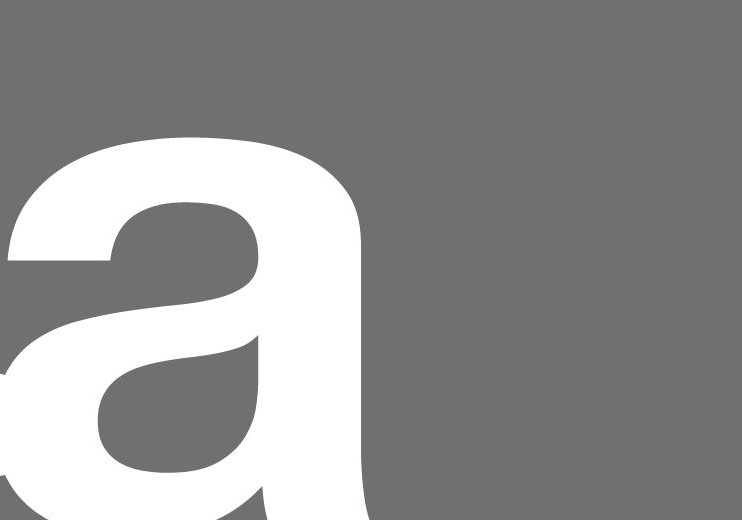 Convocatòria d’ ajuts per donar suport a l’activitat científica dels grups de recerca de Catalunya (SGR-Cat 2021)
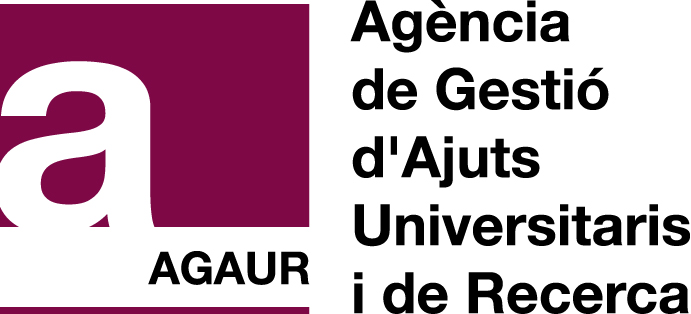 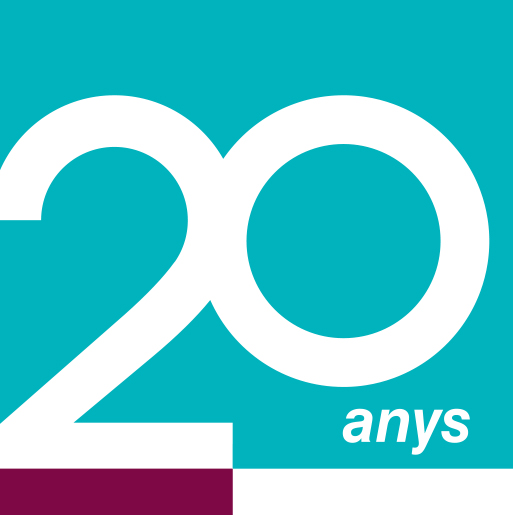 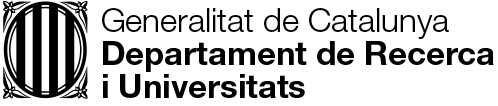 Pressupost i Calendari
Aquest document no té validesa jurídica. Les bases dels ajuts SGR vàlids jurídicament seran les que es publiquin al DOGC.
30M€
(2022-2024)

10M€
anuals
39,3M€
(2022-2024)
Convocatòria SGR-Cat 2021
13,1M€
anuals
Inicialment
Previstos
Data obertura:
25/03/2022
Data tancament:
27/04/2022 14h
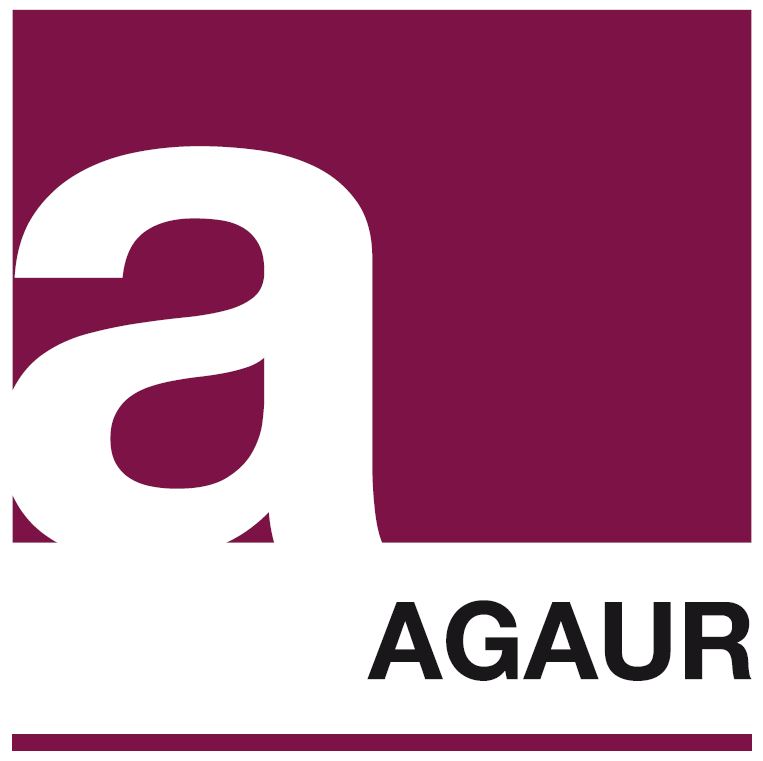 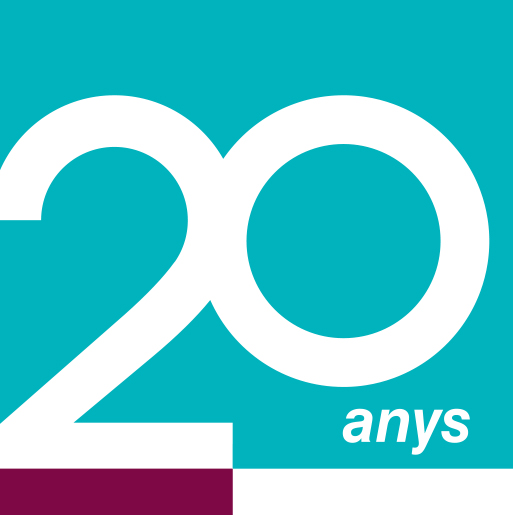 *Pressupost SGR 2017: 23,5M€
Conceptes fonamentals

Aquest document no té validesa jurídica. Les bases dels ajuts SGR vàlids jurídicament seran les que es publiquin al DOGC.
Un augment significatiu del pressupost de la convocatòria.
Un increment de la quantitat de grups finançats, que implicarà, també, un increment important de la mitjana de 	finançament per grup.
Una defensa del valor de la col·laboració institucional en la confecció dels grups i, en la mesura que ells ho creguin 	convenient, un increment de la seva interdisciplinarietat.
Un augment de la massa crítica mitjana per grup de doctors a temps complet.
Una millora del % d’Investigadores principals i una millora, també, del % d’investigadores doctores a temps complet per grup.
Una proposta d’avaluació:
més respectuosa amb les singularitats bàsiques de la recerca del país, tenint en compte dos grans blocs: Humanitats i Ciències Socials, sempre diferenciades per àmbits AGAUR, i les altres disciplines. L’aplicació d’aquesta proposta ponderarà les singularitats entre els diferents àmbits pel que fa a la transferència i valorització de la recerca i a la seva disseminació, divulgació i sensibilització de la ciutadania.
Que tingui en compte la perspectiva de país i que entengui que la recerca feta en català i sobre temes que surten des de Catalunya pot ser tan innovadora i excel·lent com qualsevol altra.
Que respecti i valori “l’efecte pandèmia” sobre la capacitat de producció dels nostres grups SGR: requisits per al reconeixement i finançament equilibrats i respectuosos amb la circumstància excepcional i un llarg període de col·lecció de dades (01/07/2017 – termini presentació sol·licituds SGR-Cat 2021).
Conceptes fonamentals

Aquest document no té validesa jurídica. Les bases dels ajuts SGR vàlids jurídicament seran les que es publiquin al DOGC.
Un manteniment i potenciació  dels  Grups emergents i finançats perquè volem més Investigadors/-es principals joves, per una banda; i més Investigadors/-es principals que faci poc que han arribat a treballar a casa nostra.
Un manteniment, també, de la figura dels Grups reconeguts no finançats, junt amb la voluntat, però, que el seu % sigui menor en relació als grups reconeguts no finançats al 2017, per una banda;  i que tinguin, pel fet d’aconseguir el reconeixement, beneficis encara que no siguin directament econòmics: ser grup reconegut permetrà accedir a les convocatòries FI; permetrà també la visibilitat del grup al mapa de grups de recerca i als llistats públics que farà la Generalitat; formaran part de la informació que es passi a tots els departaments de la Generalitat quan es demanen experts/-es i experteses.
Un increment de la senzillesa i l’agilitat en el procés de gestió que es fonamenti en els principis de subsidiarietat entre les institucions implicades i de confiança entre elles en les dades declarades pels grups candidats.
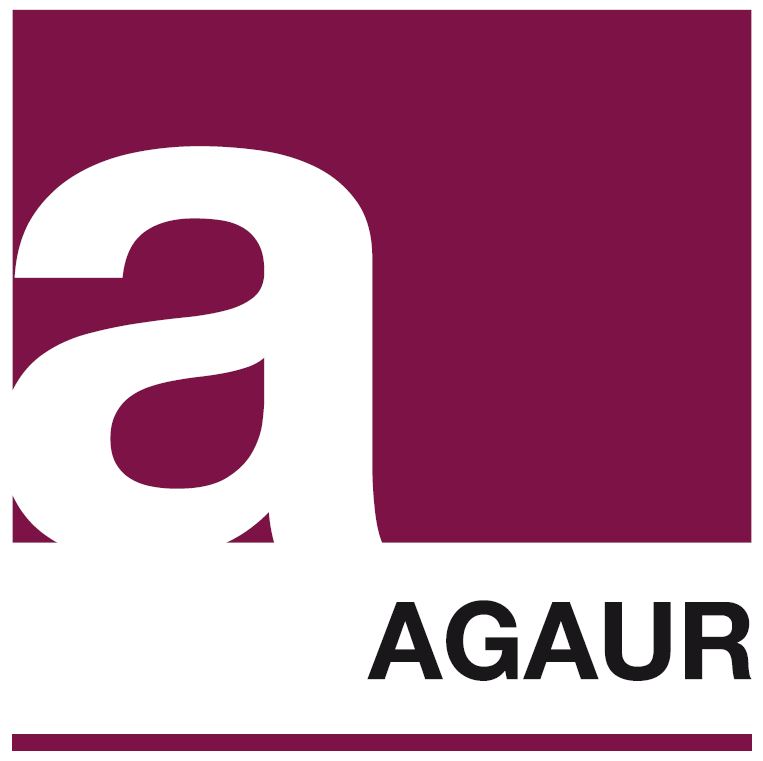 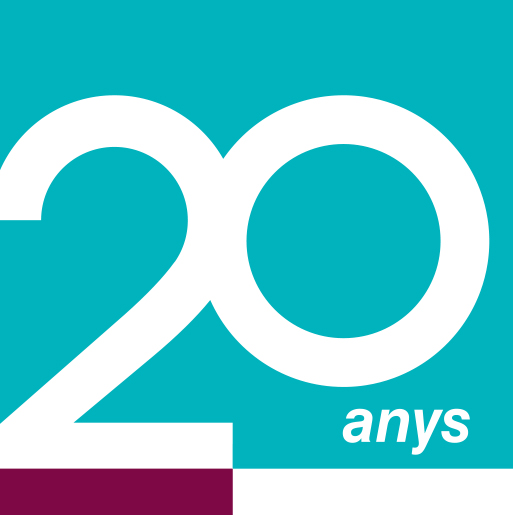 Objecte i destinataris
Aquest document no té validesa jurídica. Les bases dels ajuts SGR vàlids jurídicament seran les que es publiquin al DOGC.
Objecte
Donar suport als grups de recerca de Catalunya que desenvolupin la seva activitat en les diferents àrees científiques amb l’objectiu d’impulsar les activitats que permetin reforçar l’impacte científic, econòmic i social i la seva projecció internacional.

Contribuir a estructurar el mapa de grups de recerca del sistema català.
Destinataris
Els grups de recerca que pertanyin a les universitats públiques i privades del sistema universitari de Catalunya, els centres de recerca públics i privats, les fundacions hospitalàries i les infraestructures científic-tècniques singulars amb personalitat jurídica pròpia i seu a Catalunya, que tinguin com activitat principal la recerca.
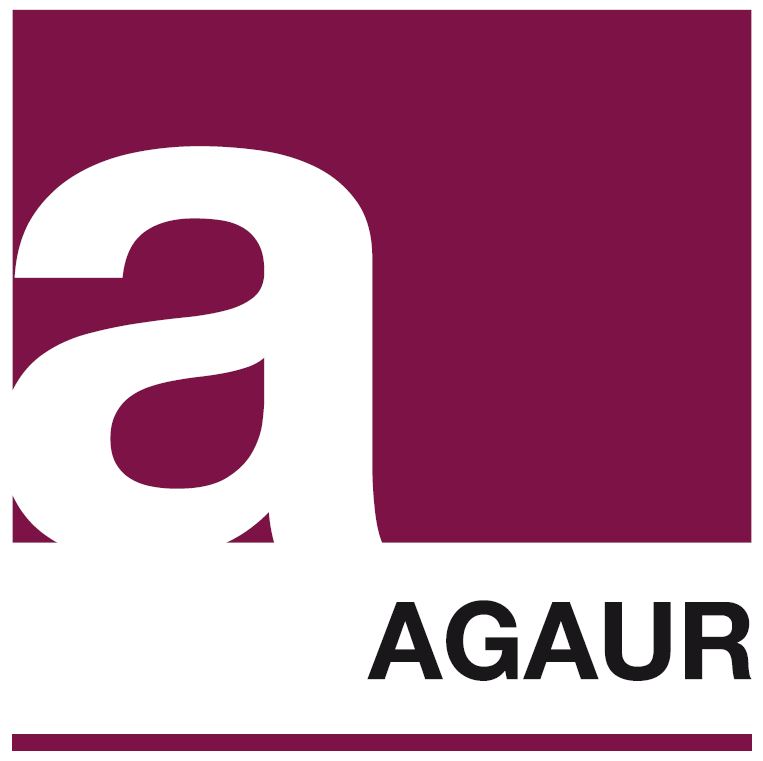 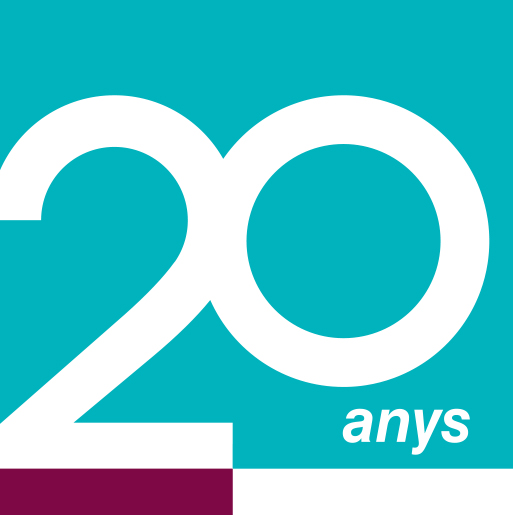 Modalitats i opcions
Aquest document no té validesa jurídica. Les bases dels ajuts SGR vàlids jurídicament seran les que es publiquin al DOGC.
Modalitats
Grups de recerca consolidats (GRC): grups de recerca conformats per personal investigador amb una trajectòria consolidada que li hagi permès avançar en el coneixement de la seva àrea o temàtica de recerca, amb resultats reconeguts i d’impacte.
Grups de recerca emergents (GRE): grups de recerca amb una trajectòria breu de treball conjunt però amb potencial per esdevenir grups de recerca de referència consolidats en el seu àmbit en el període de la convocatòria.
Opcions
AVALUACIÓ I RECONEIXEMENT
RECONEIXEMENT
Difusió i promoció de l’organització de la recerca des de la Generalitat
Polítiques científiques
Anàlisi, descripció i polítiques pròpies d’universitats i centres
Possibilitat d’accedir a altres convocatòries / Finançament
Avantatges grups reconeguts
Possibilitat d’optar a finançament en funció de:
Resultats d’avaluació externa
Àmbit
Nre. de sol·licituds avaluades per àmbit
Disponibilitats pressupostàries
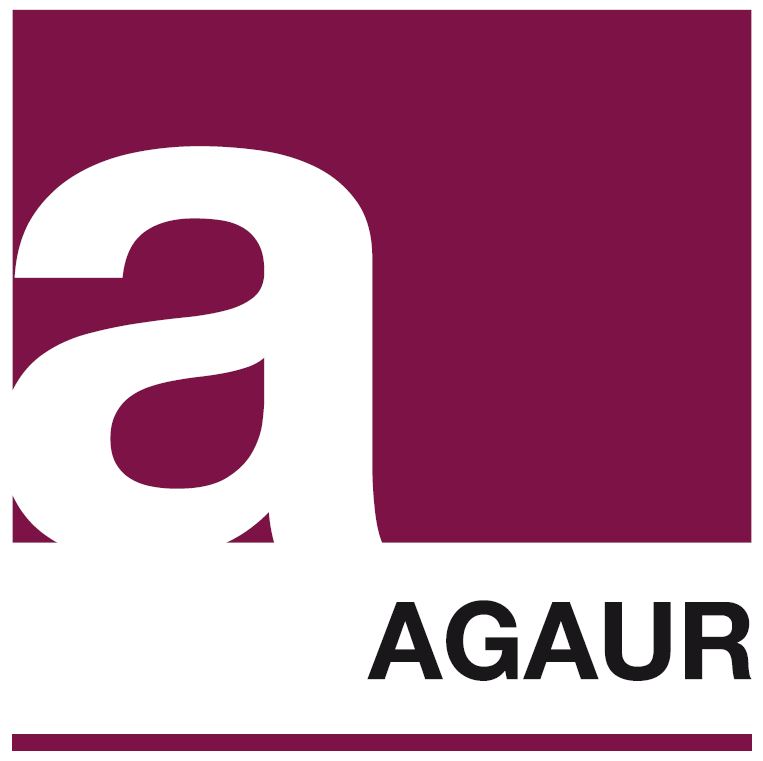 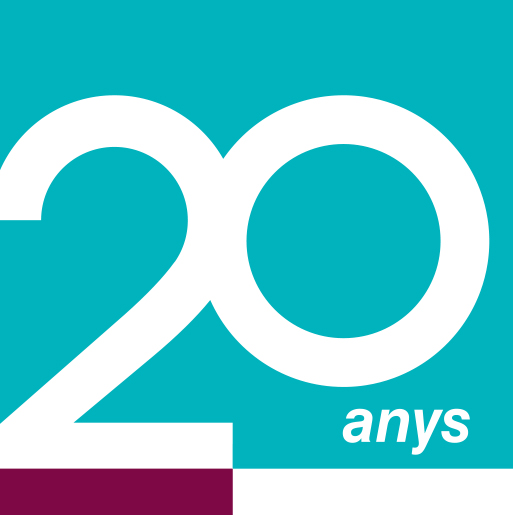 Modalitats i opcions
Aquest document no té validesa jurídica. Les bases dels ajuts SGR vàlids jurídicament seran les que es publiquin al DOGC.
Reconeixement de grups de recerca (GRC)
Compliment de requisits per al reconeixement
1
RECONEIXEMENT
Validació tècnica
Opcions
POSSIBLE FINANÇAMENT
GRC i GRE
2
Validació tècnica
Compliment de requisits per al reconeixement
Avaluació externa
Accés al procés d’avaluació científica per optar al finançament (GRC i GRE)
GRC i GRE
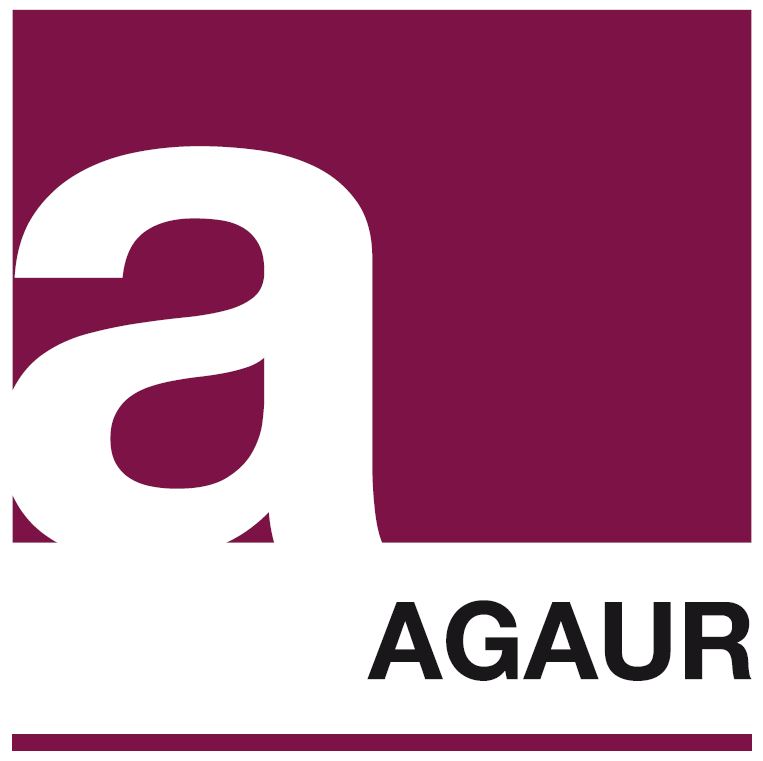 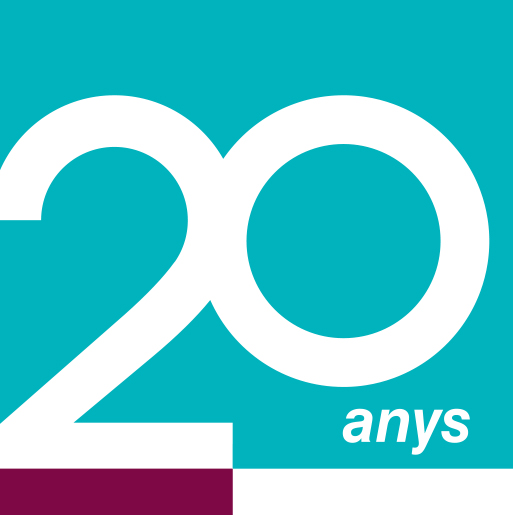 Requisits generals
Aquest document no té validesa jurídica. Les bases dels ajuts SGR vàlids jurídicament seran les que es publiquin al DOGC.
Altres
Composició dels grups
Personal vinculat a una institució de recerca de Catalunya:
1 únic/a coordinador/a, contractat a dedicació completa
Doctor/es contractats a dedicació completa
Altres perfils, a dedicació completa o parcial: investigadors/res doctor/es o no doctor/es, emèrits/tes, tècnics/ques de suport a la recerca i personal predoctoral en formació 

Personal vinculats a institucions de fora de Catalunya, o a altres institucions que no siguin de recerca:
Col·laboradors/res. No comptabilitzen com a membres del grup ni s’avaluen els seus mèrits
Un/a mateix investigador/a només pot constar com a membre a un grup de la mateixa convocatòria*
Els grups poden estar formats per investigador/es de diferents institucions
Un grup pot estar afiliat a més d’una institució sempre que es compleixin els requisits pel que fa al nombre mínim de membres i doctors/es contractats a dedicació completa a cada institució
Període de l’activitat de recerca que comptabilitza pels requisits: 01/07/2017 – termini de presentació de sol·licituds
*Un cop resolta la convocatòria es podrà valorar excepcionalment la possibilitat d’una doble vinculació de membres del grup que no siguin el coordinador o la coordinadora. Màxim una persona per grup amb participació compartida.
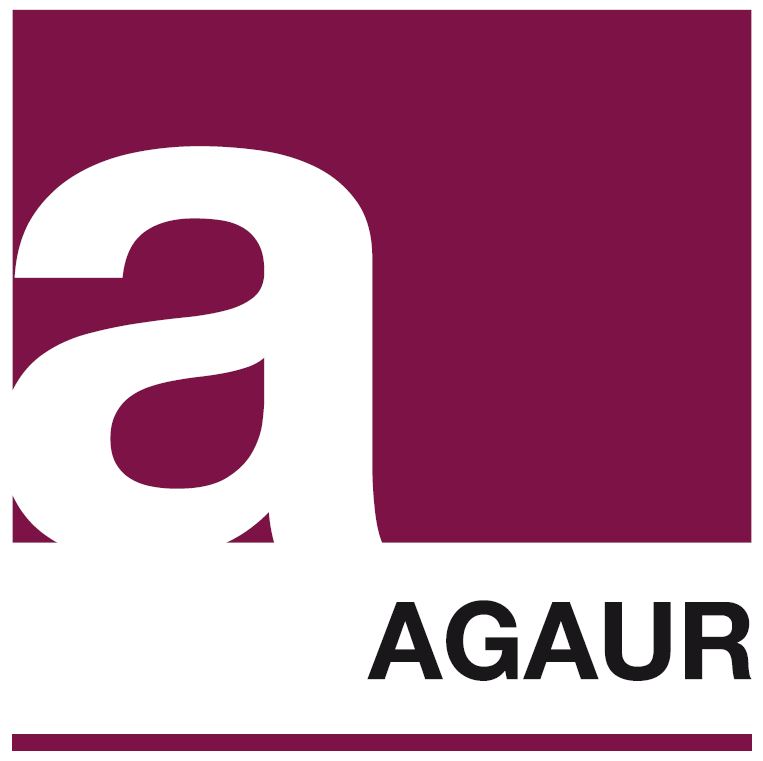 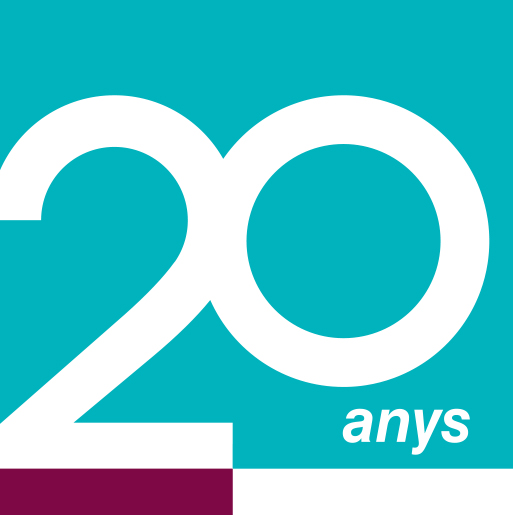 Requisits GRC – reconeixement
Aquest document no té validesa jurídica. Les bases dels ajuts SGR vàlids jurídicament seran les que es publiquin al DOGC.
Reconeixement GRC
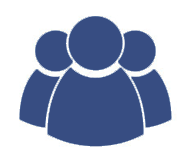 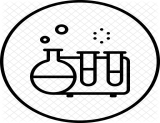 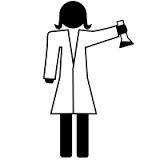 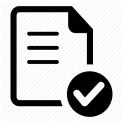 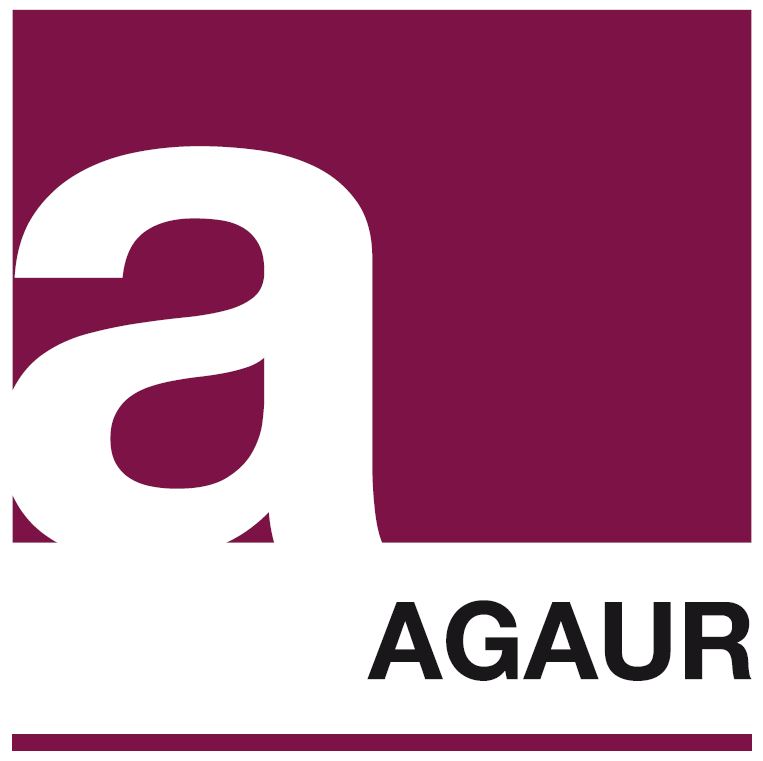 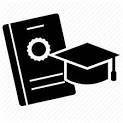 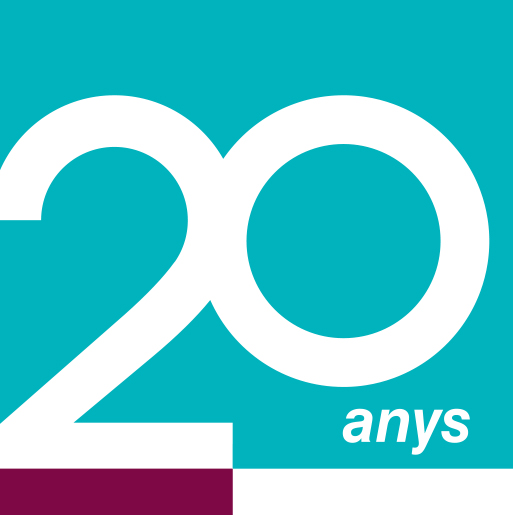 Requisits GRC - avaluació/finançament

Aquest document no té validesa jurídica. Les bases dels ajuts SGR vàlids jurídicament seran les que es publiquin al DOGC.
Avaluació científica / finançament GRC
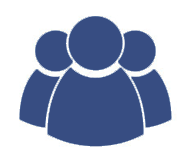 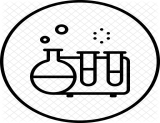 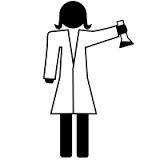 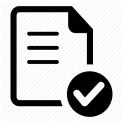 * També poden ser requisits vigents en el moment de sol·licitud amb independència de quan s’hagin aconseguit. Un mateix requisit només comptabilitzarà una vegada.
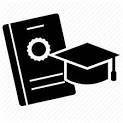 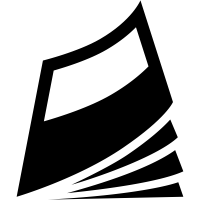 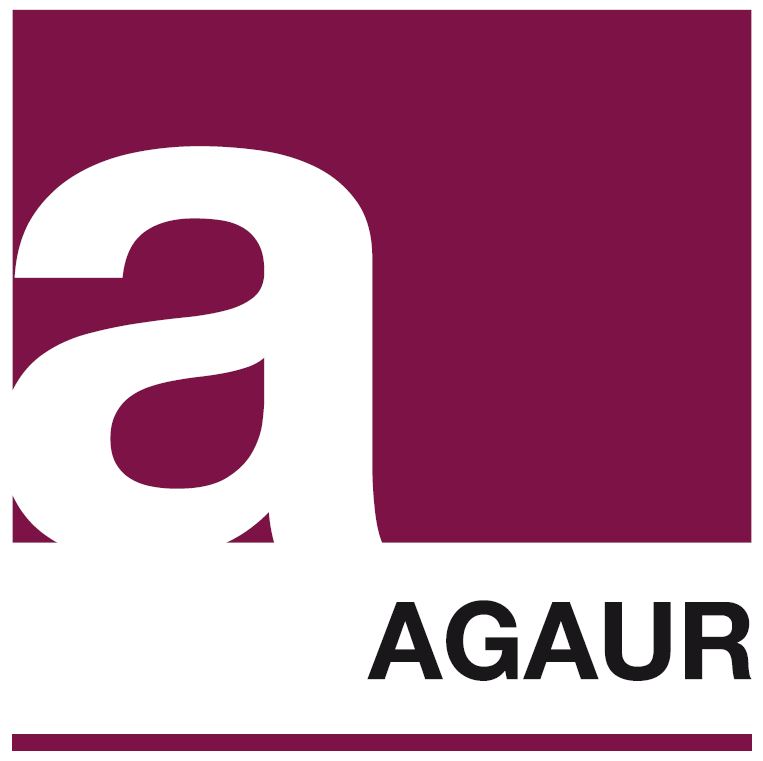 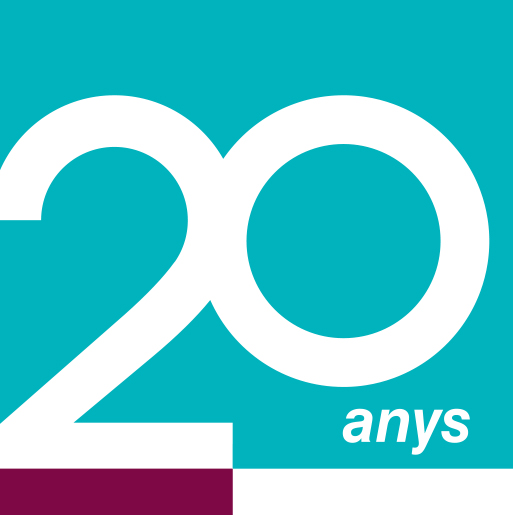 Requisits GRE

Aquest document no té validesa jurídica. Les bases dels ajuts SGR vàlids jurídicament seran les que es publiquin al DOGC.
Avaluació científica / finançament GRE
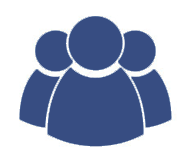 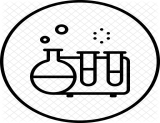 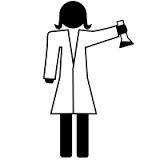 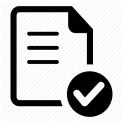 * També poden ser requisits vigents en el moment de sol·licitud amb independència de quan s’hagin aconseguit. Un mateix requisit només comptabilitzarà una vegada.
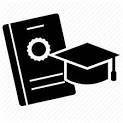 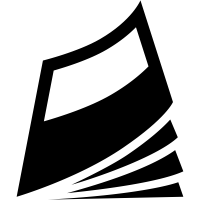 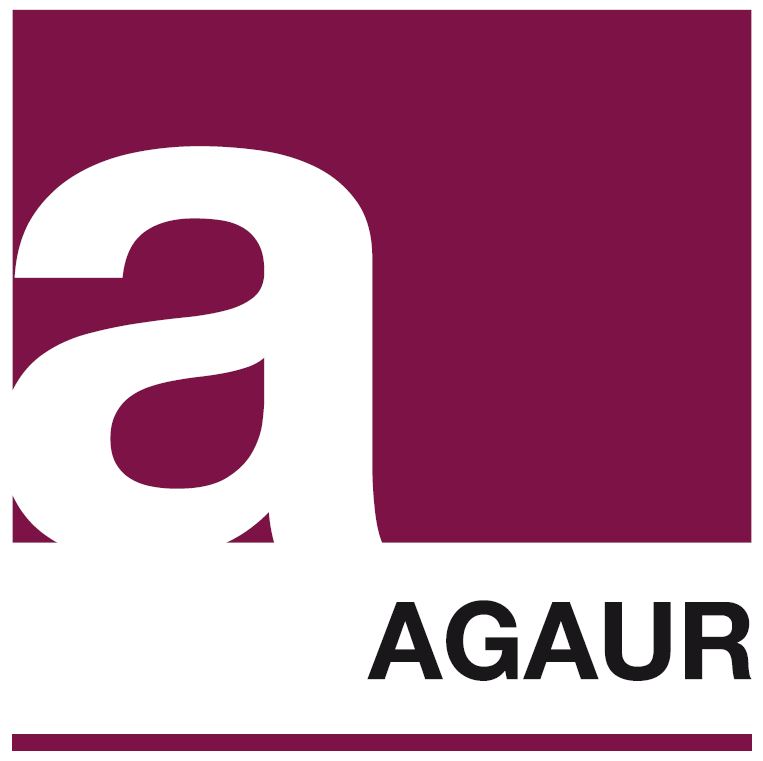 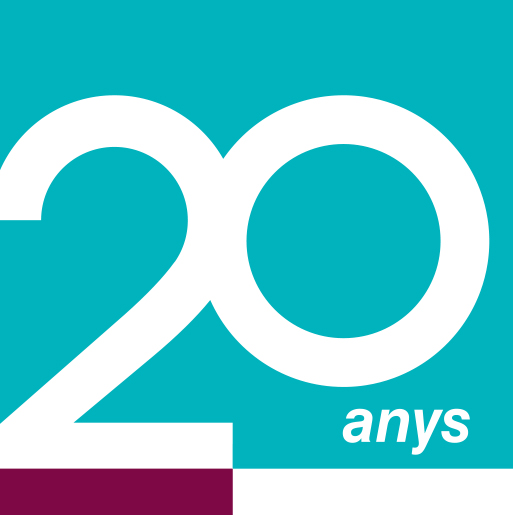 Validació tècnica i avaluació científica

Aquest document no té validesa jurídica. Les bases dels ajuts SGR vàlids jurídicament seran les que es publiquin al DOGC.
Validació tècnica
Avaluació científica
Dades revisades i verificades per la institució que presenta la sol·licitud (compromís i signatura RL)
Comprovació veracitat dades per part de l’AGAUR a partir d’una mostra aleatòria de sol·licituds
Avaluació individual de cada sol·licitud
3 avaluacions per part de persones expertes i externes (peer review)
Àrea de coneixement marcada pels grups a les sol·licituds
Panels d’avaluació
Revisió dels resultats de la primera fase
Avaluadors externs
Consideració de les especificitats de les àrees de coneixement que integren cada un dels àmbits / valoració interdisciplinària
Supervisat pels coordinadors/res
Proposta final de valoració tenint en compte les dinàmiques i característiques de cada àmbit
Resultat: comentari qualitatiu i puntuació d’1 a 10.
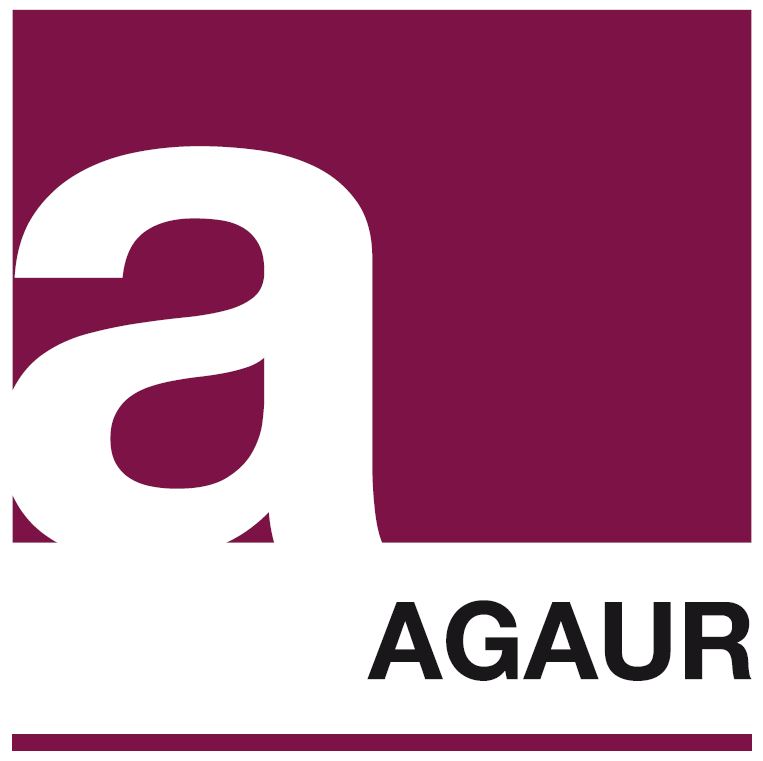 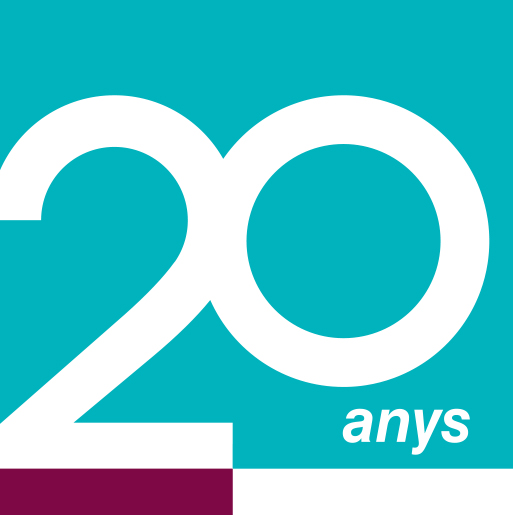 Criteris d’avaluació
Aquest document no té validesa jurídica. Les bases dels ajuts SGR vàlids jurídicament seran les que es publiquin al DOGC.
38%
5%
a) Producció científica
c) Divulgació i socialització de la ciència
38%
b) Recursos captats pel grup
Valoració de les 15 publicacions, actes de congressos o proceedings destacades pel grup
Publicacions, llibres i capítols de llibre tenint en compte les llistes i els rànquings per a cada àmbit
Aplicació criteris reconeguts en els processos d’avaluació per a cada àmbit científic, en funció de les seves característiques i dinàmiques (ex. Primers i darrers autors on sigui pertinent)
Per a llibres i capítols de llibre: citacions si n’hi ha, prestigi de l’editorial, la col·lecció, ressenyes en revistes especialitzades, etc.
Valoració de la producció referent a la transferència (segell TECNIO, patents i accions de transferència de resultats)
Valoració dels 10 projectes i convenis i contractes destacats pel grup
Es valoraran especialment els projectes finançats per organismes internacionals, sobretot coordinats per membres del grup
Activitats de divulgació científica, disseminació i contribució a la difusió de la cultura científica, a la sensibilització de la ciutadania i al debat públic
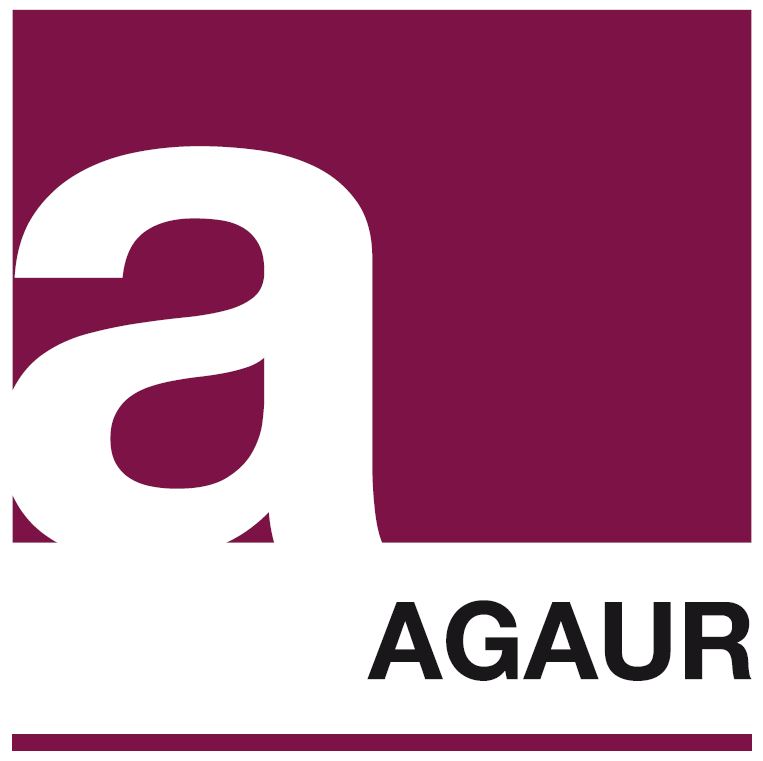 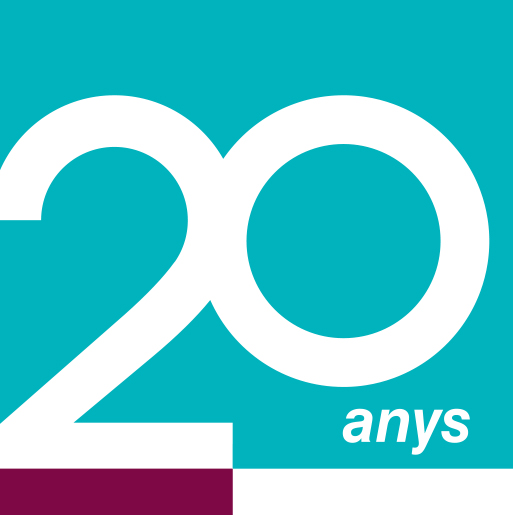 Criteris d’avaluació
Aquest document no té validesa jurídica. Les bases dels ajuts SGR vàlids jurídicament seran les que es publiquin al DOGC.
10%
5%
4%
d) Organització del grup i objectius d’activitat científica
e) Perspectiva de gènere
f) Criteri institucional
Estructura del grup, d’acord amb la seva trajectòria i als reptes i objectius estratègics
Formació de personal investigador
Inclusió de la perspectiva RRI (gènere, participació ciutadana, accés obert, ètica, educació científica i governança)
Col·laboracions externes
Grups integrats en un 40% o més per dones: 2,5%
Coordinadora dona: 2,5%
Vinculació del grup amb la política de recerca del departament, universitat, centre cerca o ICTS: 4%
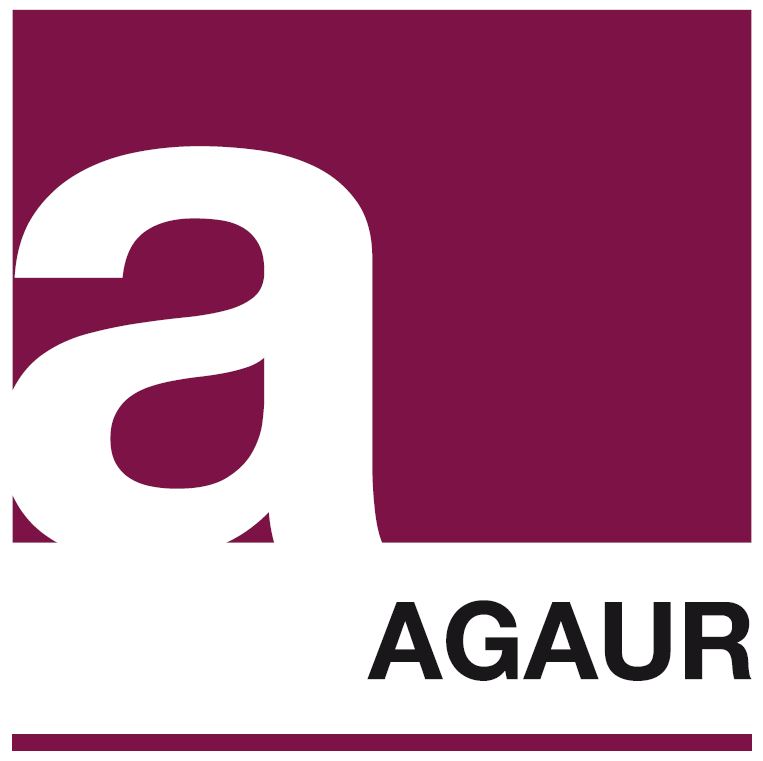 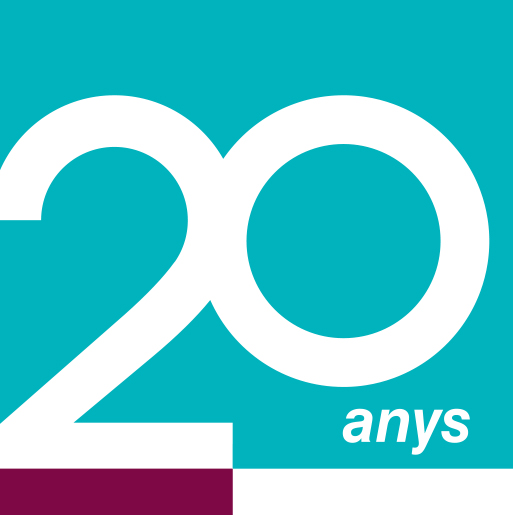